le scriptorium
Le scriptorium : mobilier
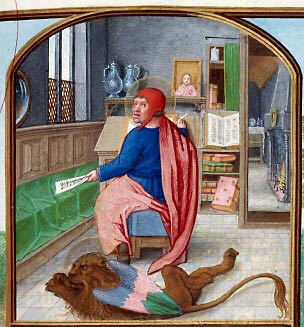 On observera dans cette miniature le scribe, assis à son pupitre, un livre ouvert devant lui (il copie). L’armoire à livres est munie de portes et les ouvrages sont rangés à plat, bien à l’abri dans leurs grosses reliures à fermoirs.
Saint Marc Heures à l'usage de RomeBruges, vers 1510-1525Rouen, Bibl. mun., ms. 3028 (Leber 142), f. 65
Posture et outils du scribe
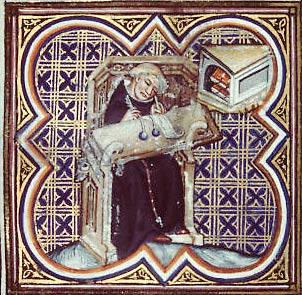 Le scribe à son pupitre, copie sur un rouleau maintenu par deux poids. Il tient sa plume dans la main droite, son canif dans la gauche ; on voit à ses côtés un casier à livre
Gilles de Rome, Le gouvernement des princesParis, 1372Besançon, Bibl. mun., ms. 434, f. 103v
Le scribe réalise sa copie lentement avec une plume d'oiseau ou un roseau effilé appelé un calame qu'il taille avec un couteau. Le texte est écrit à l'encre noire, les rubriques ou titres à l'encre rouge.
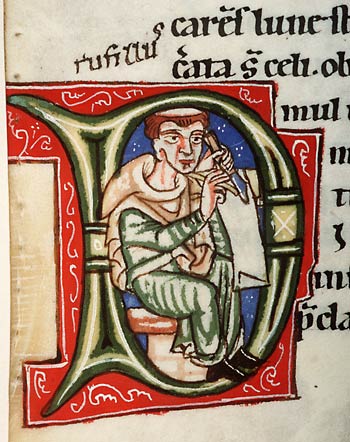 Rufillus, copiste et enlumineur, se représente au travail(son nom est inscrit au-dessus de l'initiale historiée D) Saint Ambroise, HexaméronWeissenau (Souabe), 4e quart du XIIe siècle Amiens, Bibl. mun., ms. Lescalopier 30, f. 29v
Scribe au travail
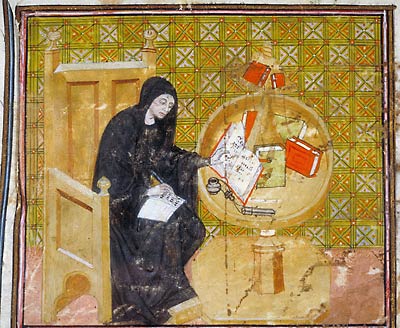 Une religieuse prend des notes sur un cahier de parchemin posé sur son genou tout en consultant un ouvrage installé sur une roue à livre.
Grandes chroniques de FranceTroyes, début du xve siècle Toulouse, Bibl. mun., ms. 512, f. 1
diaporama réalisé grâce au site 
http://www.enluminures.culture.fr/documentation/enlumine/fr/manuscrit-p/manuscrit.htm
page de l’Institut de Recherche et d’Histoire des Textes
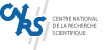 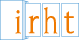